Общая биология
9 класс
О каком явлении идет речь?
– Всем ты, Еж, хорош и пригож, да вот колючки тебе не к лицу.
– А что, Лиса, я с колючками некрасивый что ли?
– Да не то чтобы некрасивый...
– Может, я с колючками неуклюжий?
– Да не то чтобы неуклюжий.
– Так какой же я такой с колючками-то?
– Да какой-то ты, брат, с ними несъедобный...
                                                                     Н.Сладков
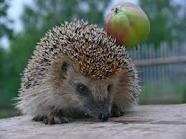 Заполните пропуски:
Адаптация – возникновение и развитие конкретных морфофизиологических ______, значение которых зависит от тех или иных условий _____. Процесс возникновения адаптаций - _____________.
Различают следующие виды адаптаций: средства ________________защиты, _________адаптации, ______________     __________.
Установите соответствие:
1.Мимикрия
2.Покровительствен-ная окраска
3 Предупреждающая окраска
4. Форма тела
5. Средства защиты
А) черепаха
Б) камбала
В) божья коровка
Г) яйца кукушки
Д) морская игла
Проверь себя:
1г, 2б, 3в, 4д,5а
Определение эволюции
«Эволюционный процесс – образование новых адаптаций, повышение устойчивости организмов…»
                        Завацкий
«Эволюционный процесс –  происходящий при смене поколений организмов процесс приспособления биологических систем к условиям окружающей среды»             Шмальгаузен
История изучения вида
ВИД, ЕГО КРИТЕРИИ И СТРУКТУРА
Выберите названия видов
Береза повислая, горох, медведь, рябина обыкновенная, шиповник коричный, волк, собака, медведь бурый, ласточка деревенская, лягушка прудовая, черемуха, соловей.
Сегодня описано около 1200000 видов организмов
Они неравномерно распределены по таксонам.
1 вид  -1 класс                                                3000 видов
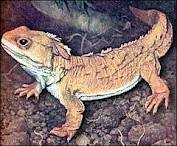 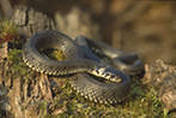 Микроэволюция – процесс появления новых видов
Вид - ?

КРИТЕРИИ ВИДА –совокупность определенных признаков, свойственных одному виду
Критерии вида
«Виды –двойники»
Два вида серых полевок отличаются числом хромосом (46 и 54) и формой сперматозоидов, но на больших пространствах распространены совместно и обитают по соседству.
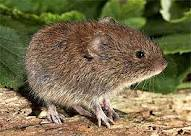 Виды –двойники»
До сих пор натуралисты ведут споры, считать ли шотландскую куропатку – грауса подвидом белой куропатки или отдельным видом. Белая куропатка зимой имеет белое оперение, а летом – коричневато –пестрое. Шотландские куропатки не приобретают белой окраски зимой.
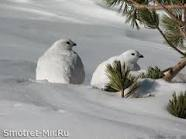 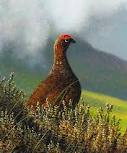 Ареал обитания серой вороны
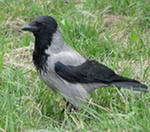 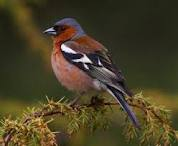 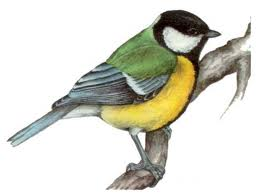 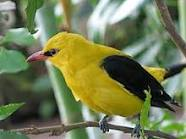 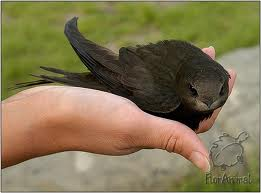 Решите творческую задачу:
Вид слива домашняя – гибрид дикого терна и алычи. Вид –пшеница твердая – гибрид дикой пшеницы и злака эгилопса. Мул – гибрид лошади о осла. Почему слива домашняя и пшеница твердая считаются видами, а мул – нет? О каком критерии вида идет речь в этом примере?
Домашнее задание
С.53 -55 (п),вид, популяция,повт. таблицу «Формы отбора»